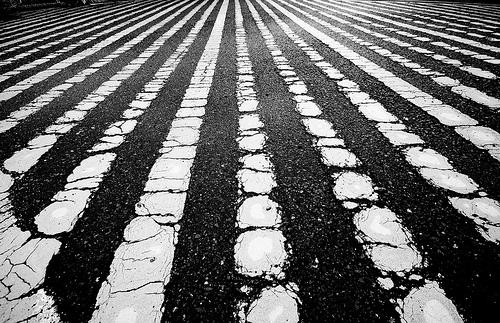 Art 6
Elements of Art Review
Line
At home review & Art Activities
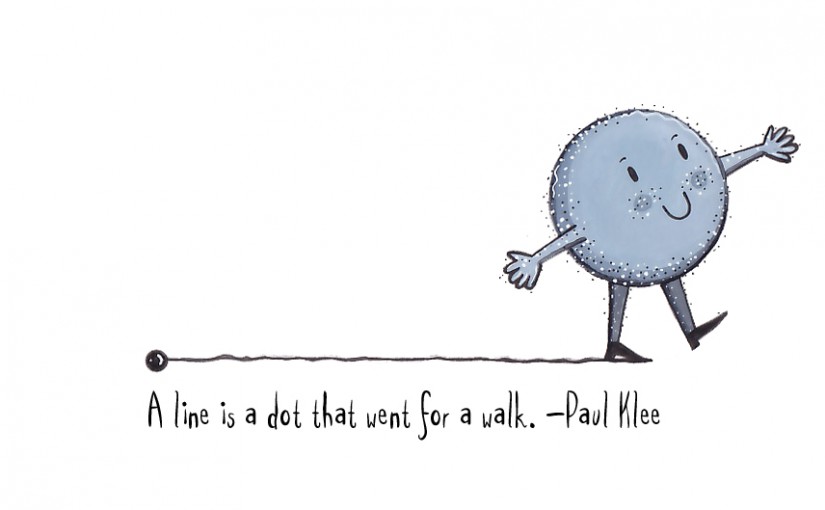 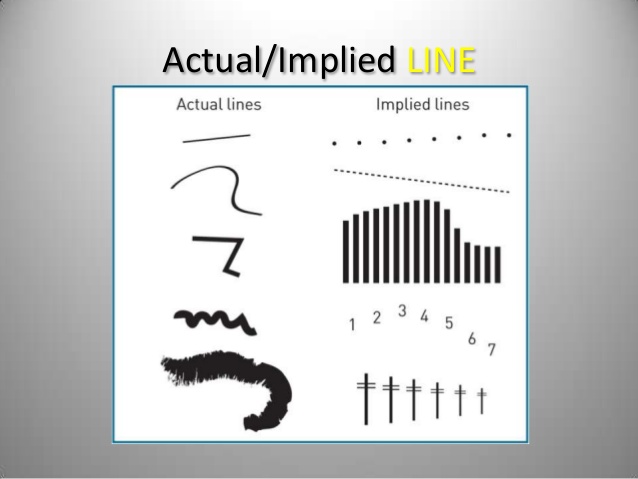 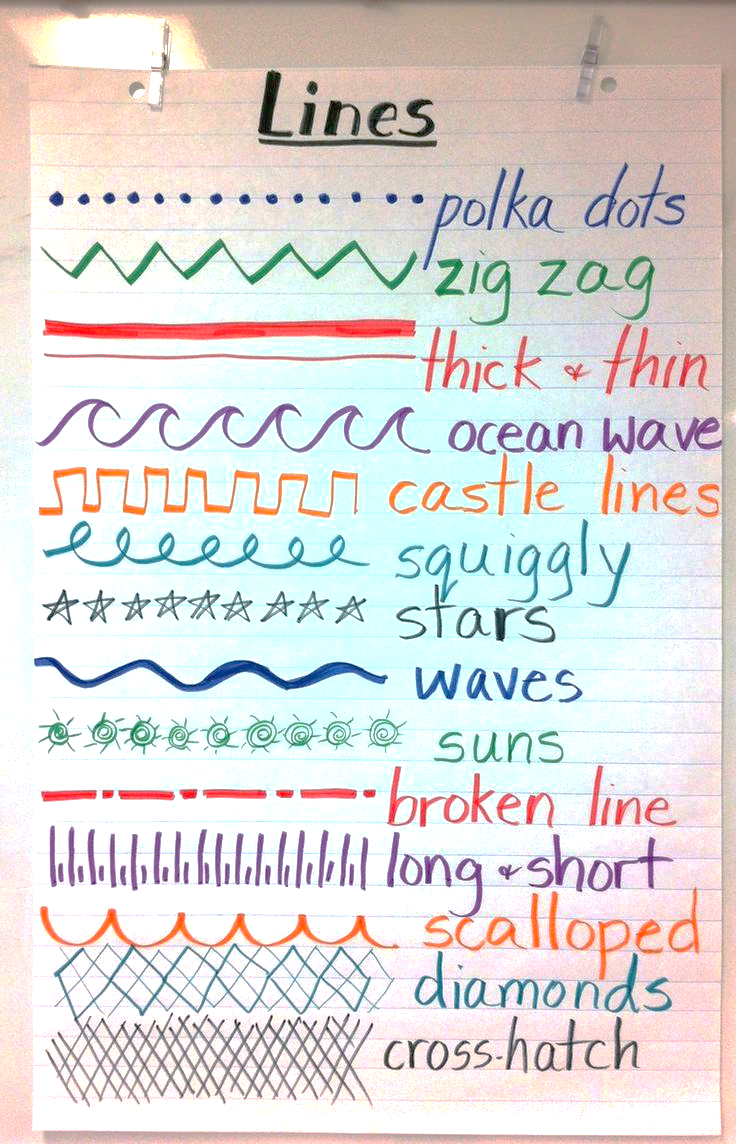 The boldness or thickness of a Line is called its 
Line Quality.
LINE
A line is a 1-Dimensional mark which often has greater length than width. It is used to define shape, contours and outlines. Lines can create value and texture.
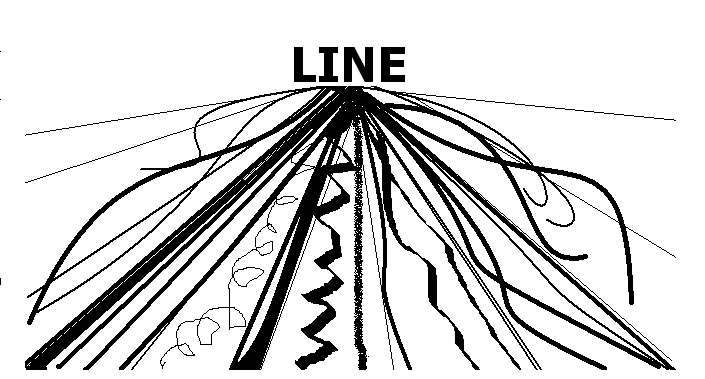 What is a line in photography?
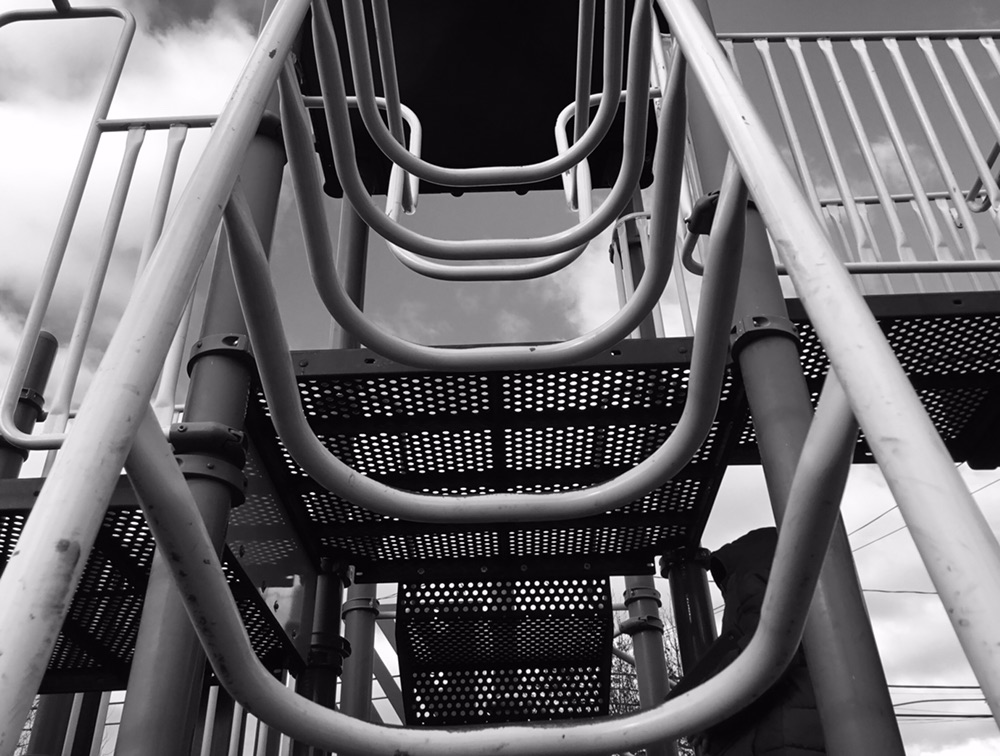 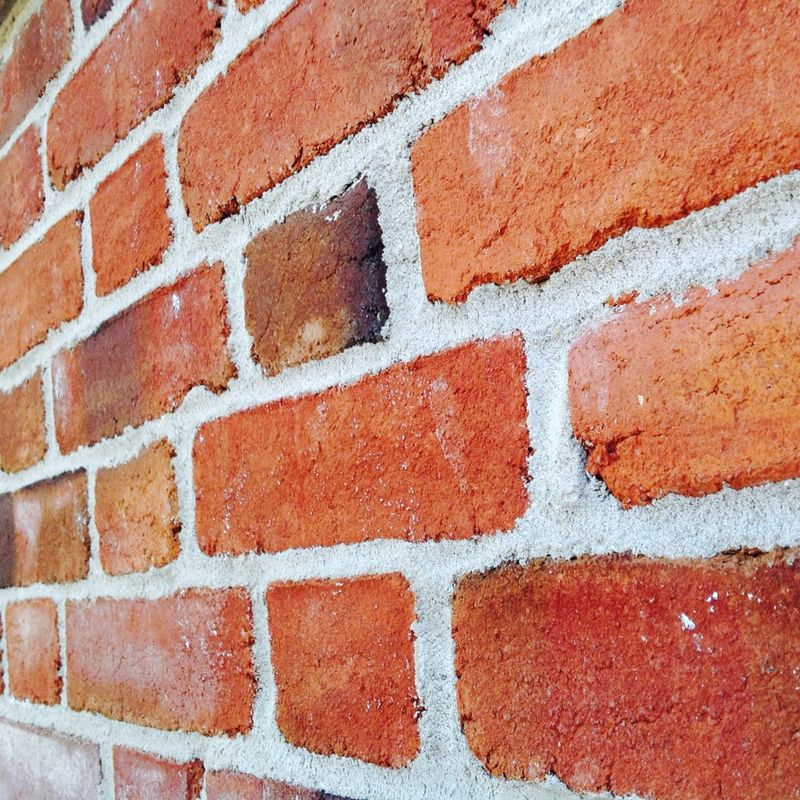 A line in a photo is a point that moves away from the viewer, leading the viewer’s eye towards something...
Some lines are actual, and some are implied.
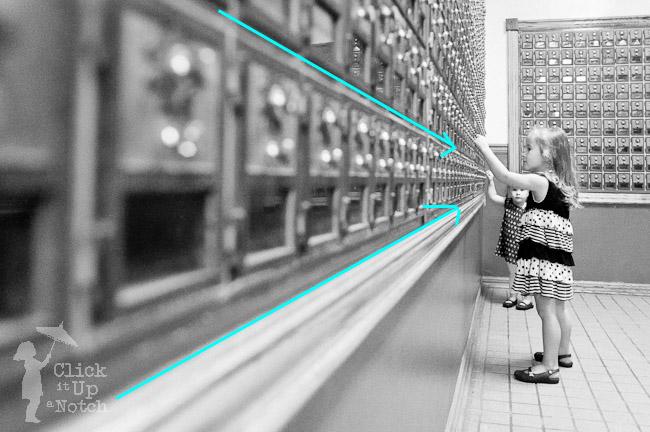 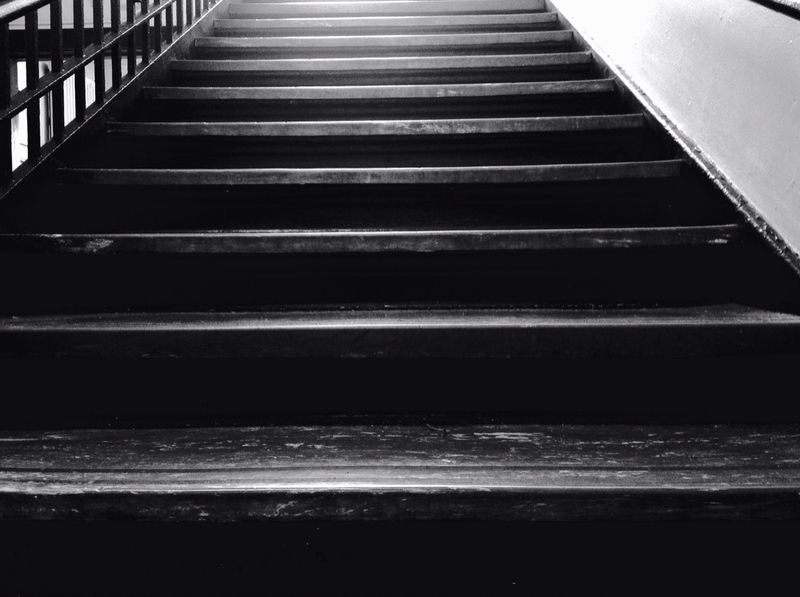 actual
implied
The viewer's eyes are naturally drawn along lines. This can be vertical lines, parallel lines, curved lines, diagonal lines, and even strong horizontal lines.
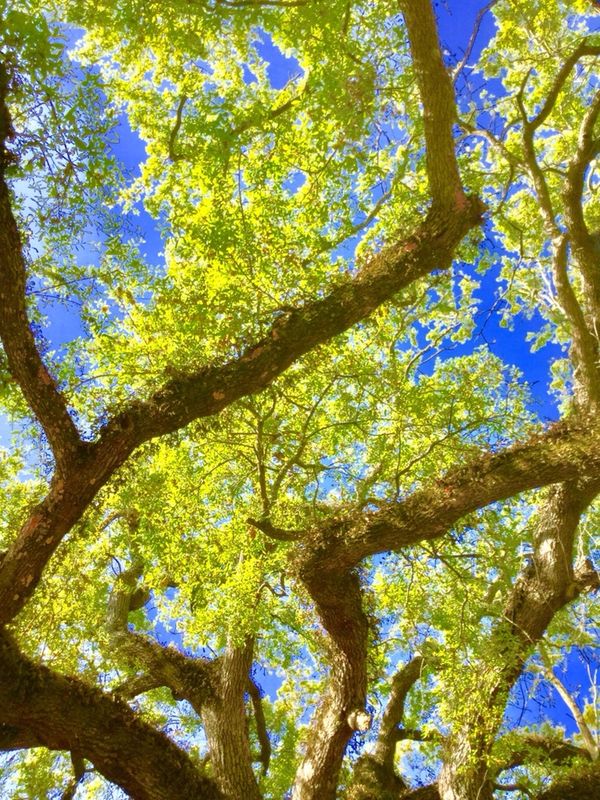 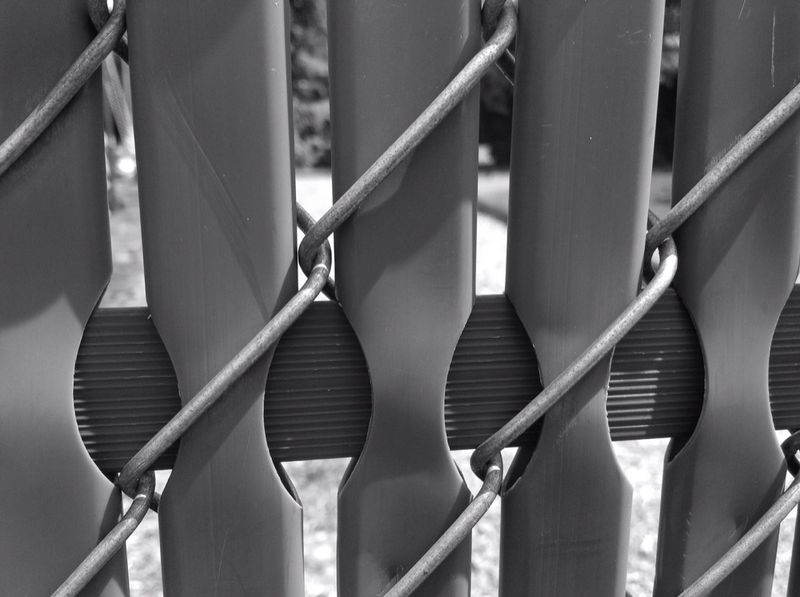 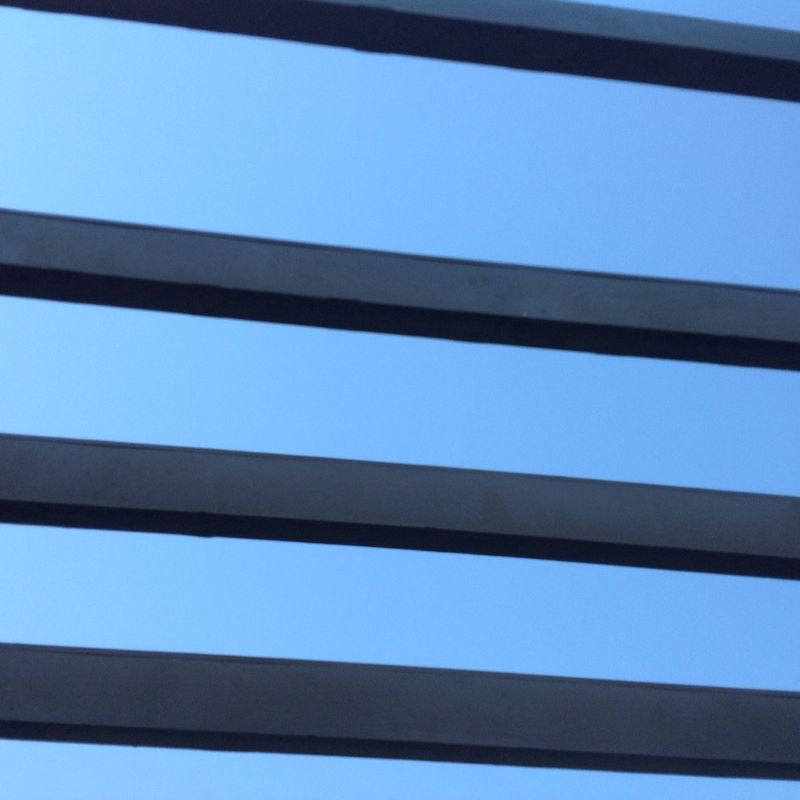 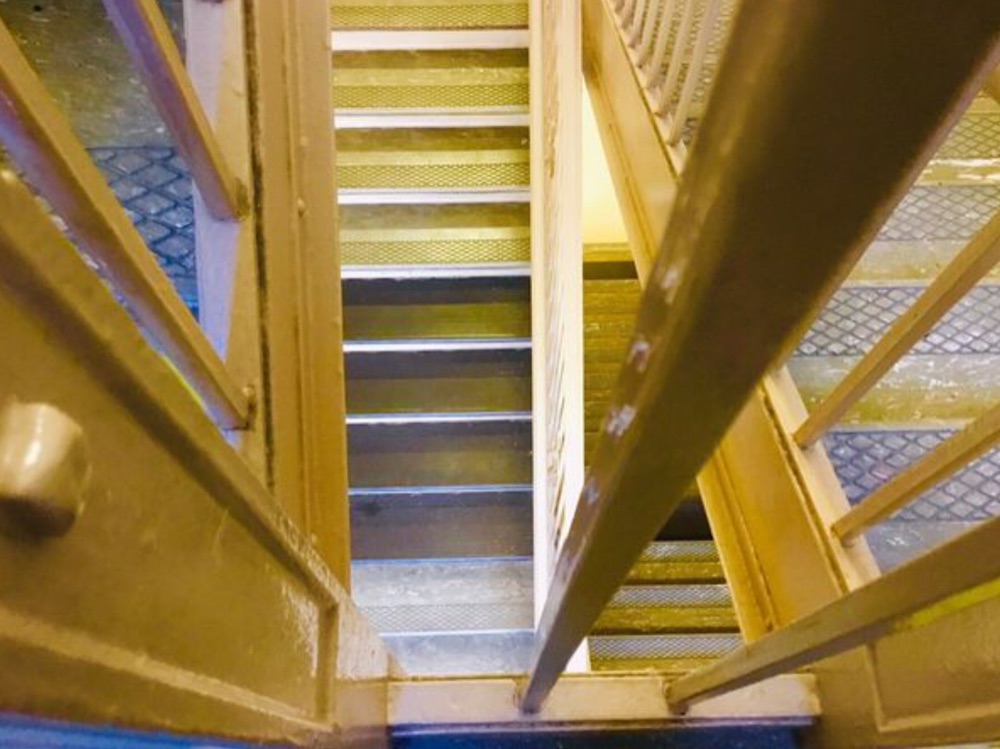 More actual and implied lines...
Bug’s Eye View: ipad ON the surface!
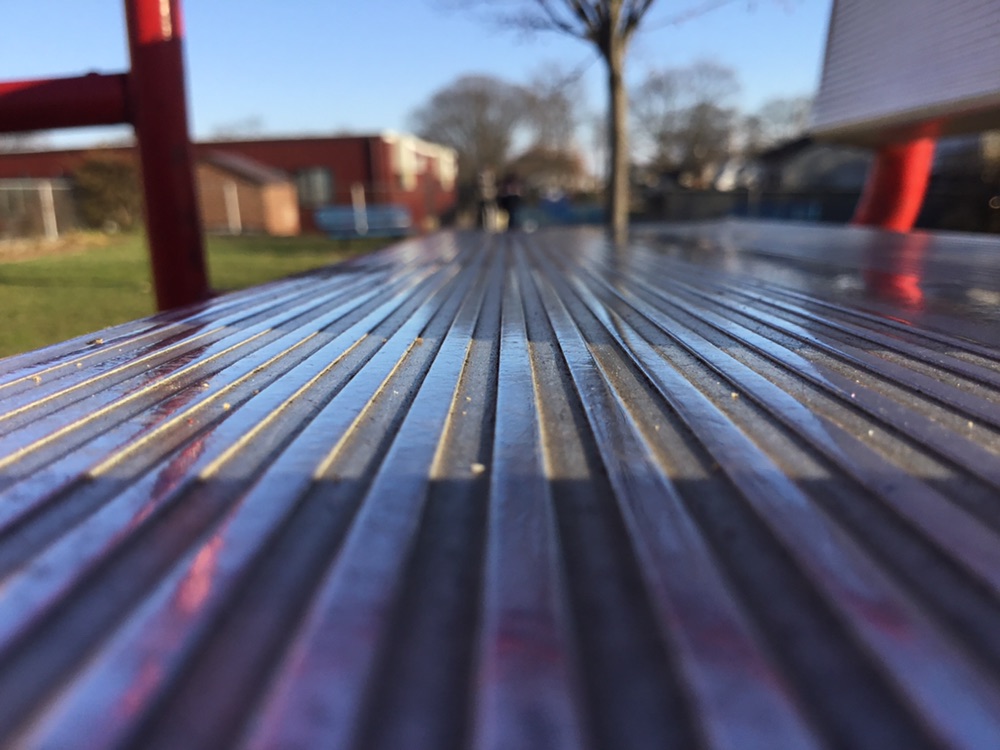 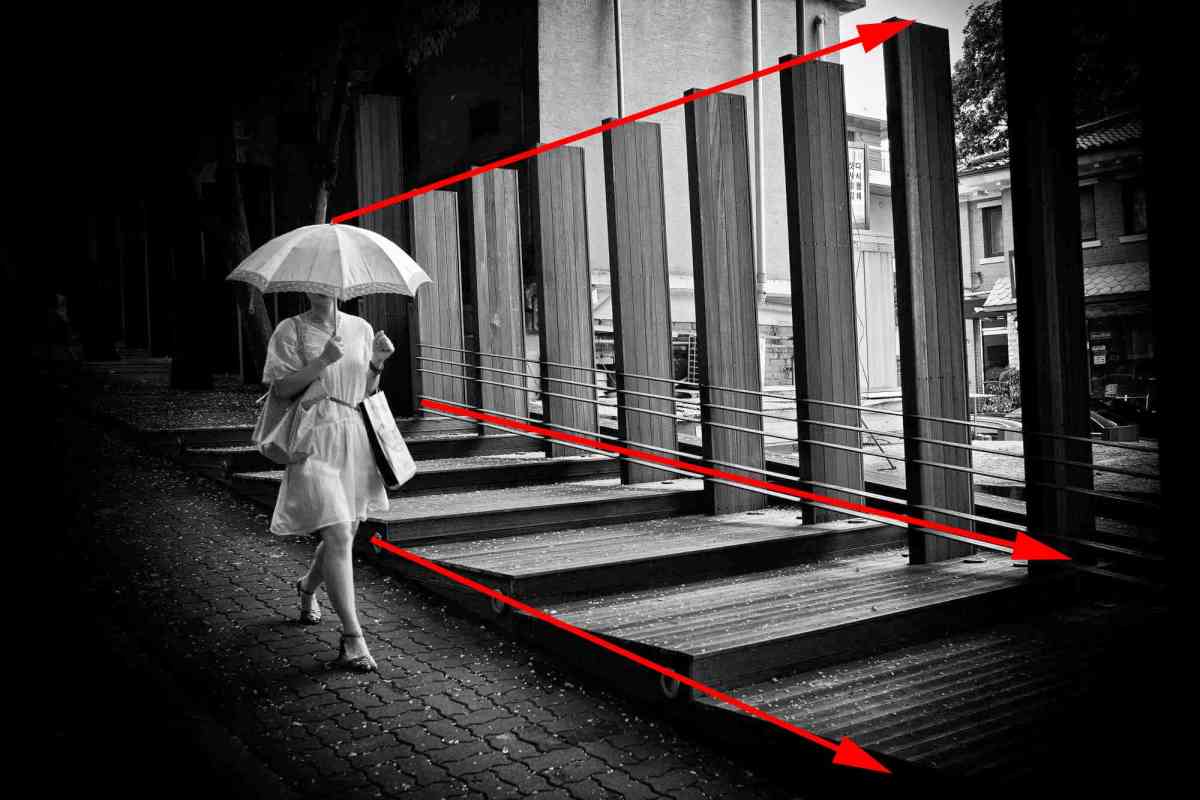 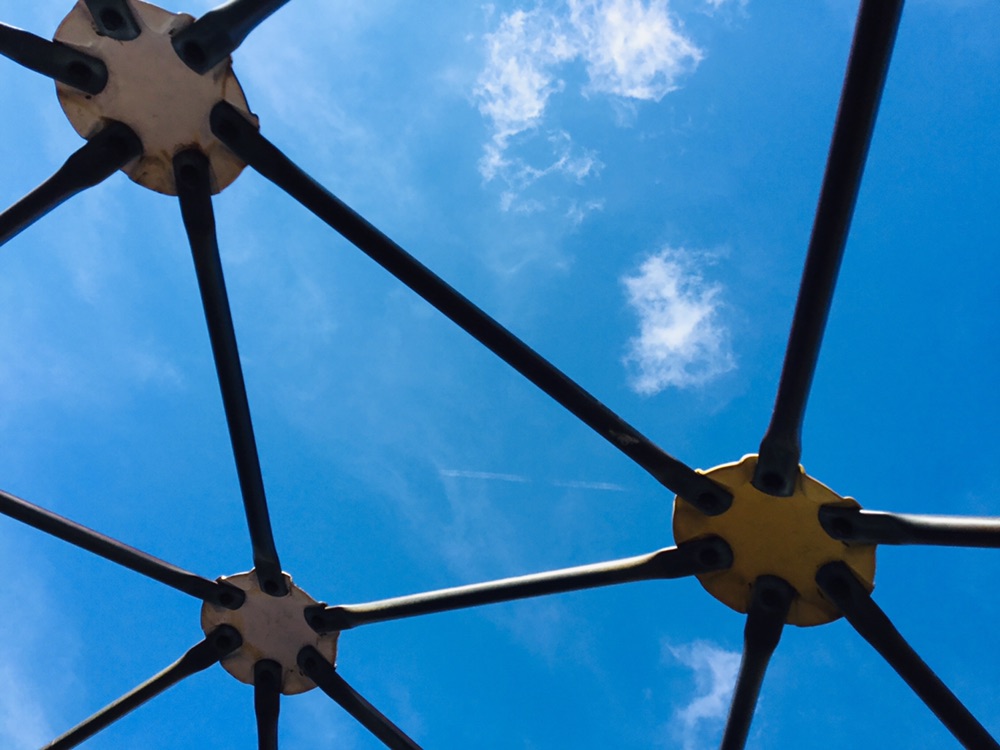 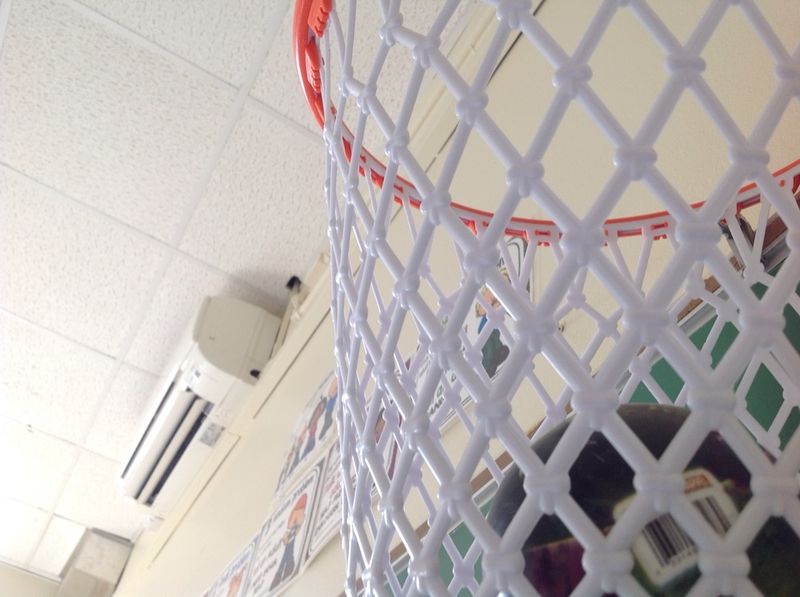 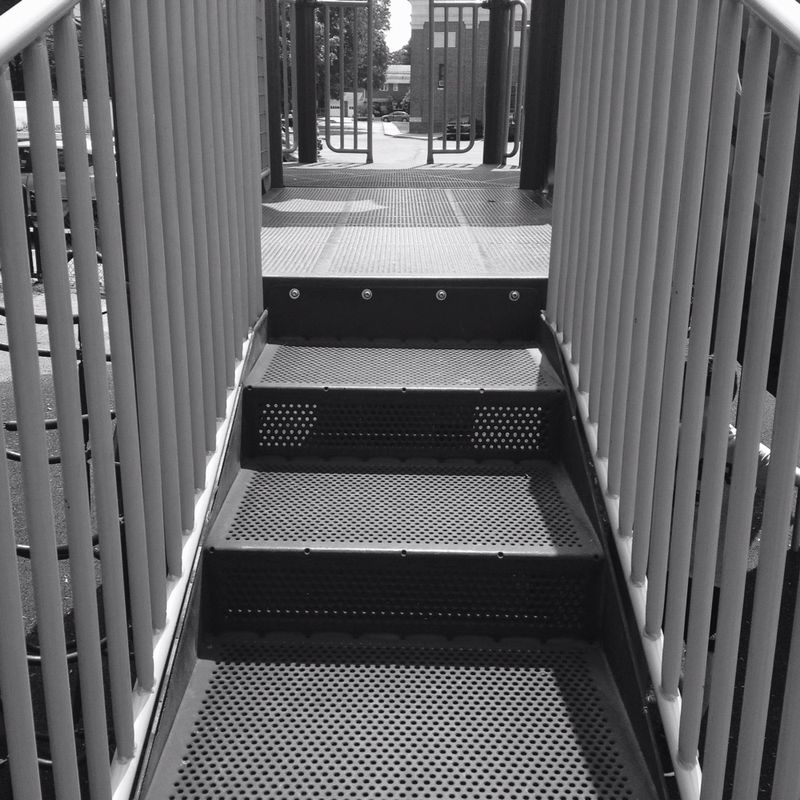 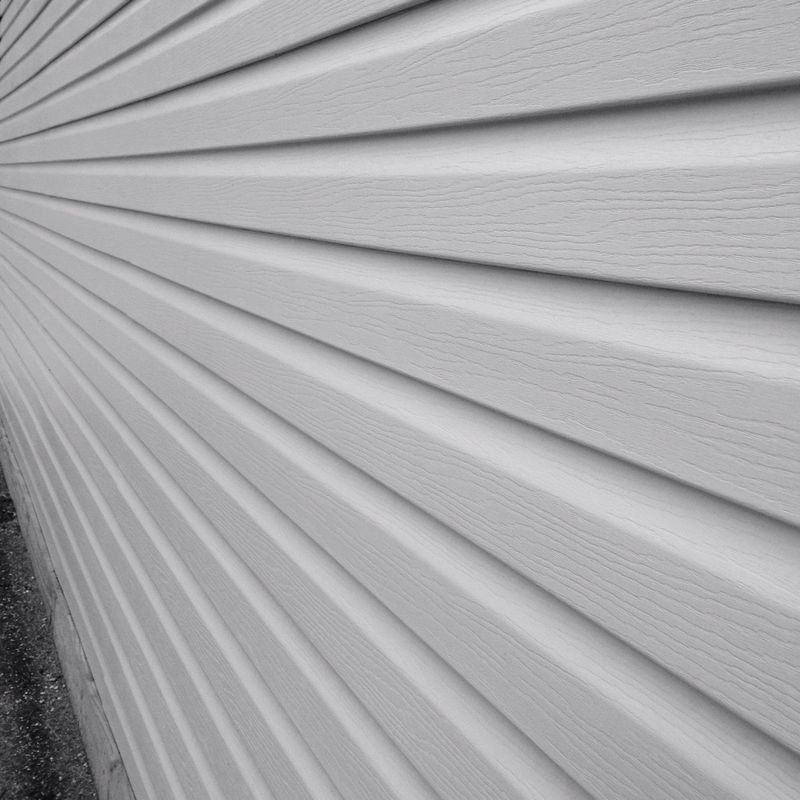 At Home Line Photography Challenge: 
Finding Actual Lines and Implied Lines
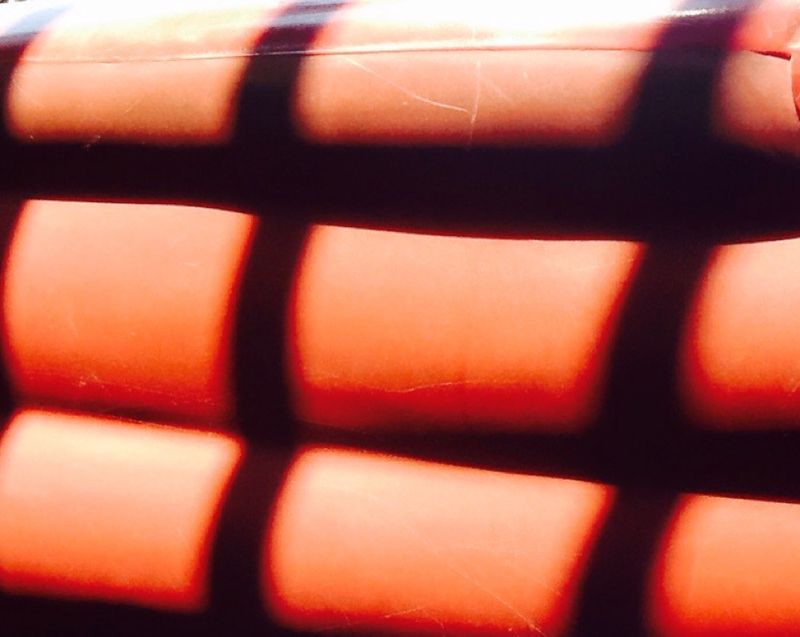 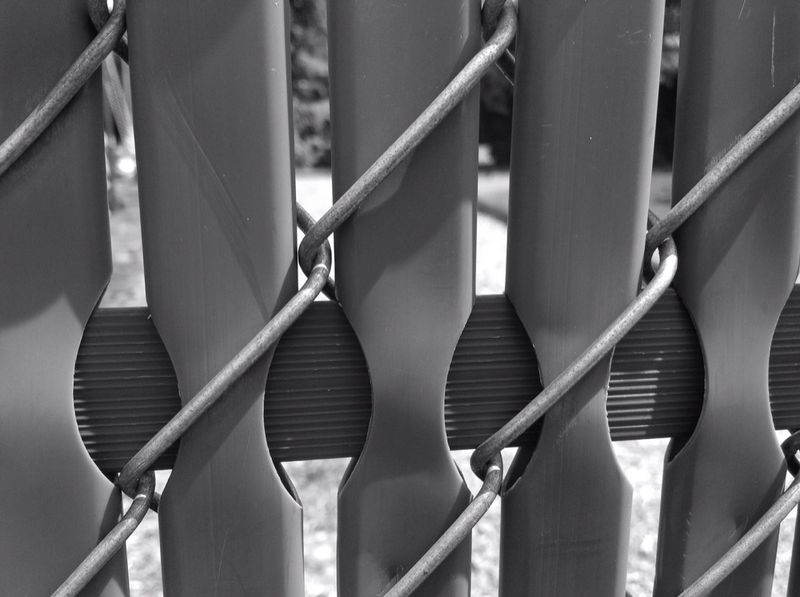 Find as many lines to photograph as you can and upload the images to czellesartgarden@gmail.com (Due: Wed.May 6).
Don’t forget your previous skills from photographing texture!....
Tap to Focus
Get close, but not too close
Bug’s Eye view
Good Lighting
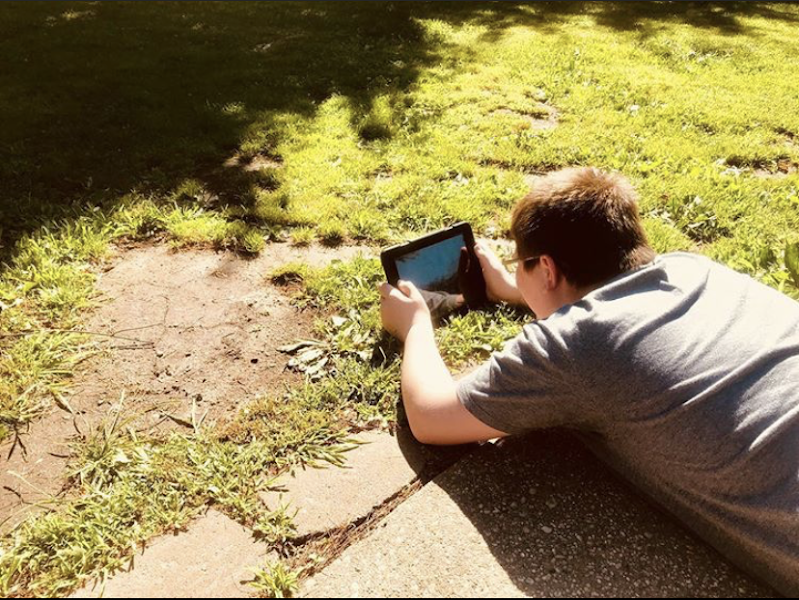 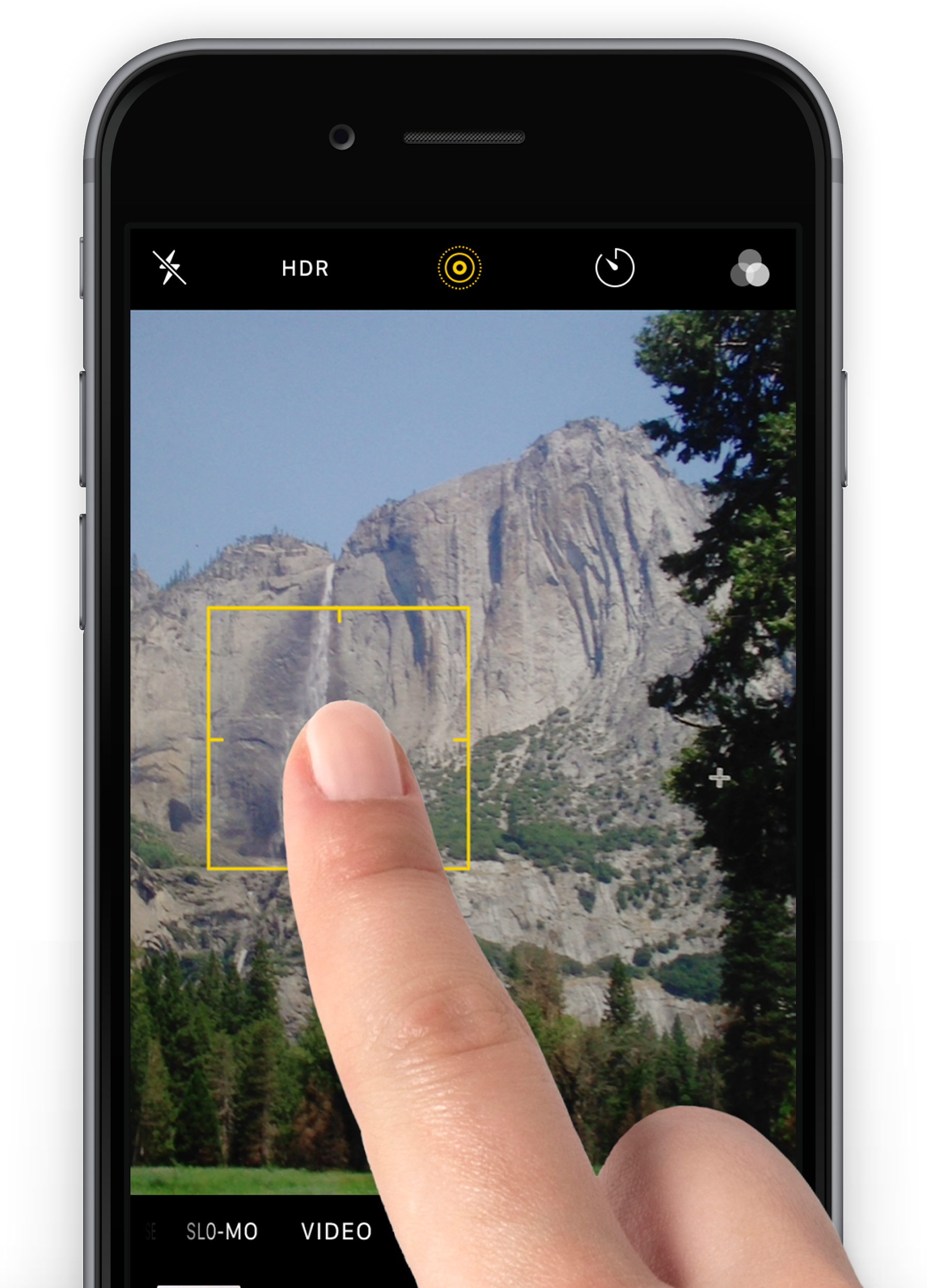